Медицинская целесообразность оказания специализированной помощи ВИЧ-инфицированным больным в условиях дневного стационара
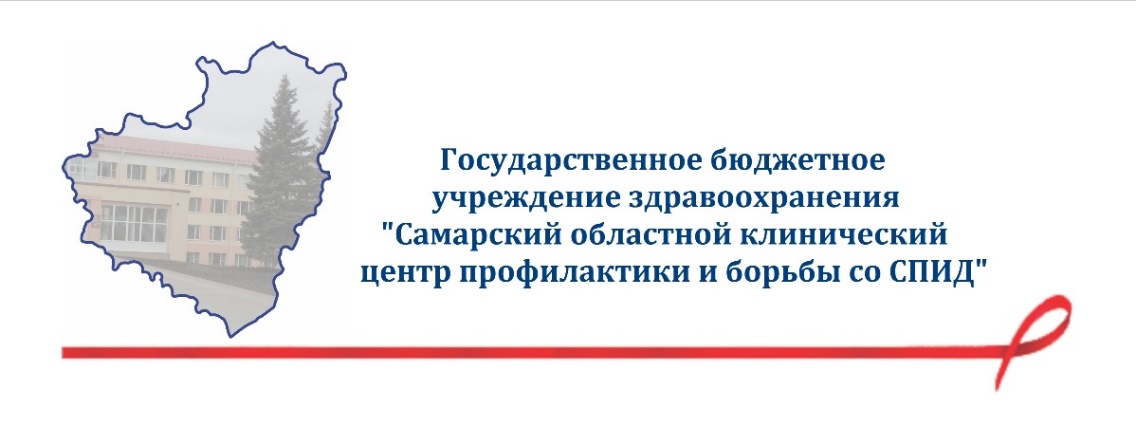 ВИЧ-инфекция в мире
По данным UNAIDS:

34 млн. человек в мире заражены ВИЧ-инфекцией

30 млн. человек умерли от заболеваний, связанных с ВИЧ-инфекцией

ежегодно выявляется 2, 6 млн. человек вновь инфицированных ВИЧ 

ежедневно на планете заражается до 7 тыс. человек

нуждается в АРВТ около 15 млн. человек

получают АРВТ  5,2 млн  человек (что составляет 1/3 часть (34,6 % ) от всех нуждающихся)
[Speaker Notes: ,]
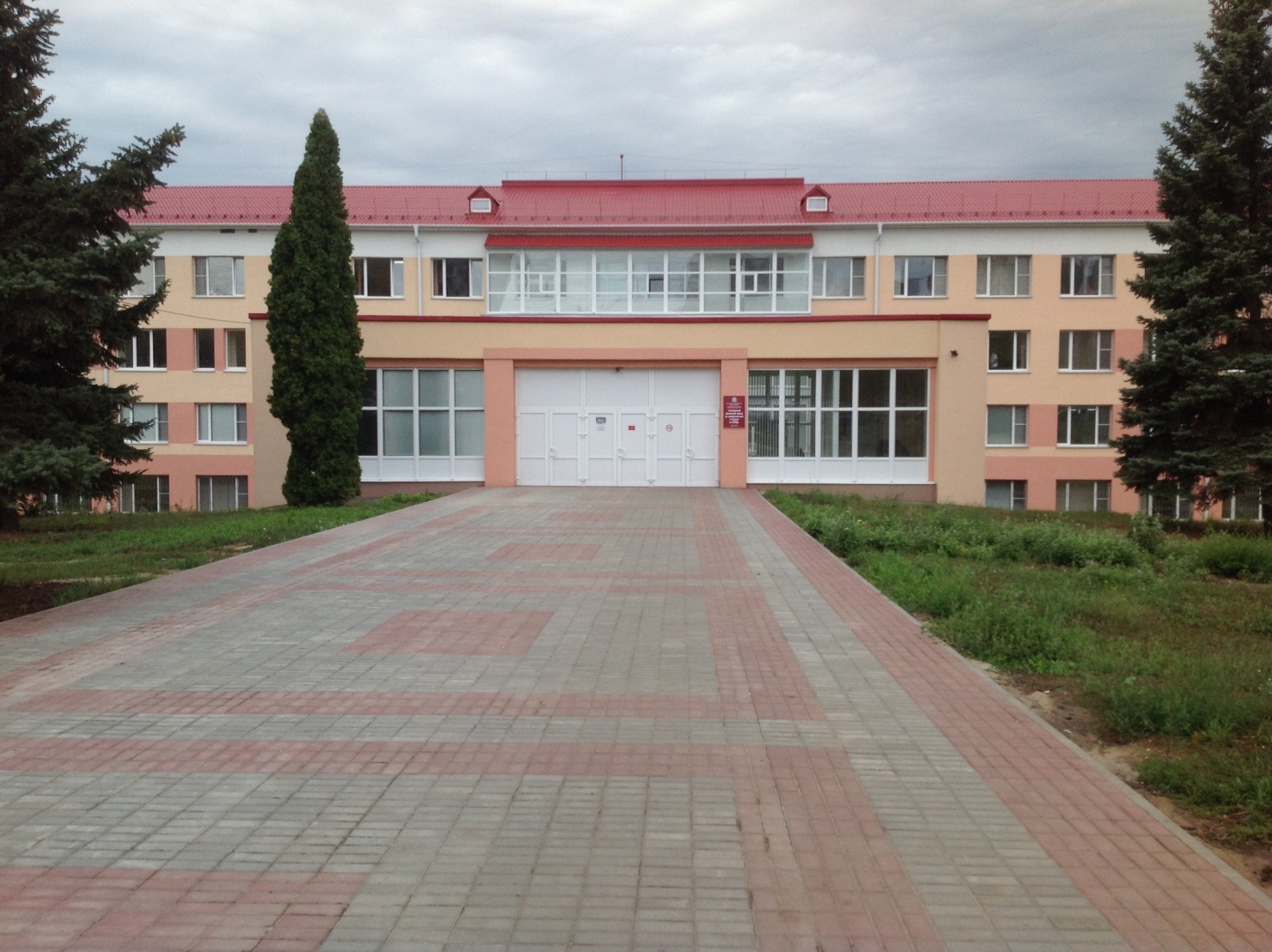 Система оказания медицинской помощи
 ВИЧ-инфицированным

В Статья 14 Федерального закона РФ от 30.03.1995 № 38-ФЗ «О предупреждении распространения в Российской Федерации заболевания, вызываемого вирусом иммунодефицита человека (ВИЧ-инфекции)» «…ВИЧ-инфицированным оказываются на общих основаниях все виды медицинской помощи по медицинским показаниям, при этом они пользуются всеми правами, предусмотренными законодательством Российской Федерации об охране здоровья граждан».

 Приказ Минздрава России от 08.11.2012 № 689н «Об утверждении  Порядка оказания медицинской помощи взрослому населению при заболевании, вызываемом вирусом иммунодефицита человека (ВИЧ-инфекции)»
Медицинская помощь больным ВИЧ-инфекцией оказывается в рамках:
- скорой медицинской помощи;
- первичной медико-санитарной помощи;
- специализированной, в том числе высокотехнологичнеой медицинской помощи;
- паллиативной медицинской помощи

Раздел VI «Профилактика ВИЧ-инфекции» (Санитарные правила и нормы САНПИН 3.3686-21 «Сантарно-эпидемилогичекие требования по профилактике инфекционных болезней» от 28.01.2021

Приказ Минздрава самарской области от 23.04.2015 № 640 «Об организации оказания медицинской помощи больным вич-инфекцией в медицинских организациях Самарской области»: «…врачи-специалисты учреждений при наличии у пациента других заболеваний, не связанных с ВИЧ инфекцией, оказывают медицинскую помощь на основе утвержденных стандартов первичной медико-санитарной помощи по соответствующим профилям патологии; направляют больных ВИЧ-инфекцией на стационарное лечение, на консультацию к врачам-специалистам при наличии медицинских показаний по соответствующим профилям патологии».
Самарский областной клинический центр профилактики и борьбы со СПИД 2022
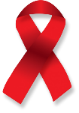 Амбулаторно-поликлинический блок
Стационар
АПО №1 (Самара, Новокуйбышевск )
Отделение для лечения больных ВИЧ-инфекцией №1:
стационар дневного пребывания  42 койки
АПО №2 (Сызрань)
Аптека (Самара)
Цифровой флюорограф
АПО №3 (Тольятти)
Отделение для лечения больных 
ВИЧ-инфекцией №2:
28 коек для лечения больных)
Отделение паллиативной помощи  ВИЧ-инфекцией №3
13 коек
АПО №4 (Тольятти)
Аптечный пункт
(Тольятти)
Компьютерный томограф Gеneral Electric
КДО 
(Тольятти)
КДО
(Самара)
Аптечный пункт
(Сызрань)
Фиброскан
Аптечный пункт
(Новокуйбышевск)
Лаборатория
Кабинеты туберкулинодиагностики в Самаре и Тольятти
Отделение эпидемиологии №1 (Самара)
клинико-диагностическая
Отделение эпидемиологии №2 (Тольятти)
микробиологическая
На базе СПИД Центра работает кабинет Областного клинического противотуберкулезного диспансера.
иммунологическая
ПЦР и секвенирования
Эпидемиологическая ситуация по ВИЧ – инфекции в Самарской области на 01.10.2022


 Лиц живущих с ВИЧ-инфекцией- 37106 человек

Пациентов живущих с хроническим  вирусным  гепатитом С + ВИЧ-инфекцией- 10711человек 

Пациентов  состоящих на диспансерном учете                    - 36236 человек
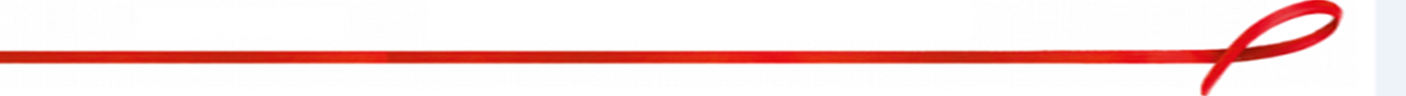 Мониторинг оказания медицинской помощи ВИЧ-инфицированным на 01.09.2022
Охват диспансерным наблюдением – 97,7%
(ЛЖВ – 37106 чел., на Д учете – 36236 021236чел.)
В 2022 году включены в АРВТ
1815 человек,
возвращены в АРВТ 73 человека
Охват АРВТ (из числа находящихся на диспансерном наблюдении) –  83,6%
(36236 чел.)
Охват мониторингом эффективности АРВТ – 95% (обследование на иммунный статус
 и вирусную нагрузку)
Эффективность АРВТ (неопределяемая вирусная нагрузка  – 92,6%
(27 892 чел.)
Химиопрофилактика туберкулеза проведена 98,9% (992 из 1003 человек
 с CD4 менее 350 кл/мл)
Приказ главного врача ГБУЗ СОЦ СПИД и ИЗ от 22.10.2014 №54/1-П «Об утверждении коечного фонда и структуры стационара ГБУЗ СОЦ СПИД и ИЗ»
Стационар дневного пребывания предназначен для проведения профилактических, диагностических, лечебных и реабилитационных мероприятий больным, не требующим круглосуточного медицинского наблюдения, с применением современных медицинских технологий в соответствии с порядками и стандартами оказания медицинской помощи и протоколами ведения больных
Госпитализация в стационар дневного пребывания осуществляется в плановом порядке по решению врачебной комиссии ГБУЗ СКОЦ СПИД
Cтационар дневного пребывания ГБУЗ СОКЦ СПИД
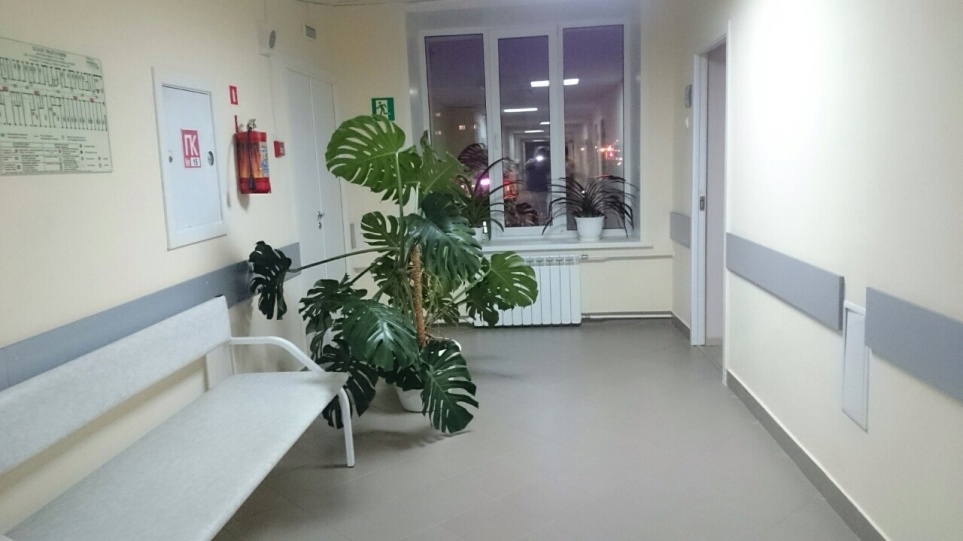 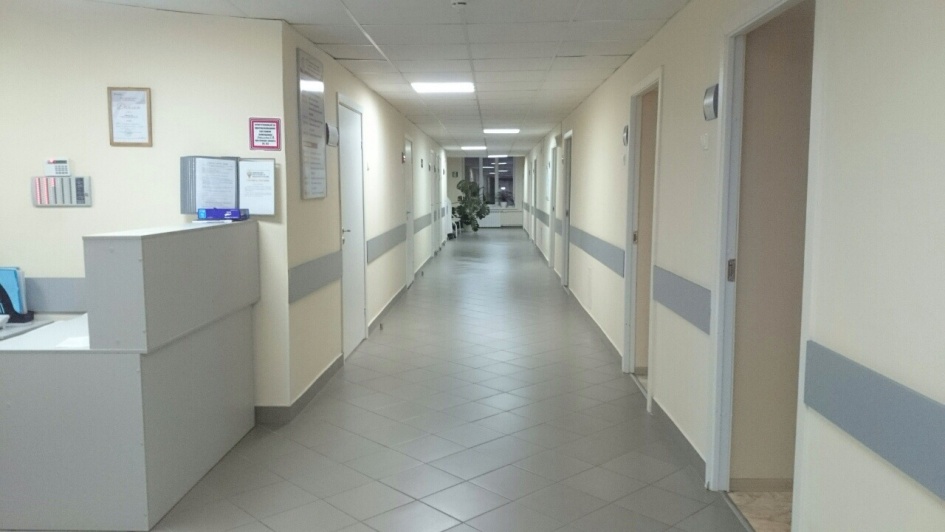 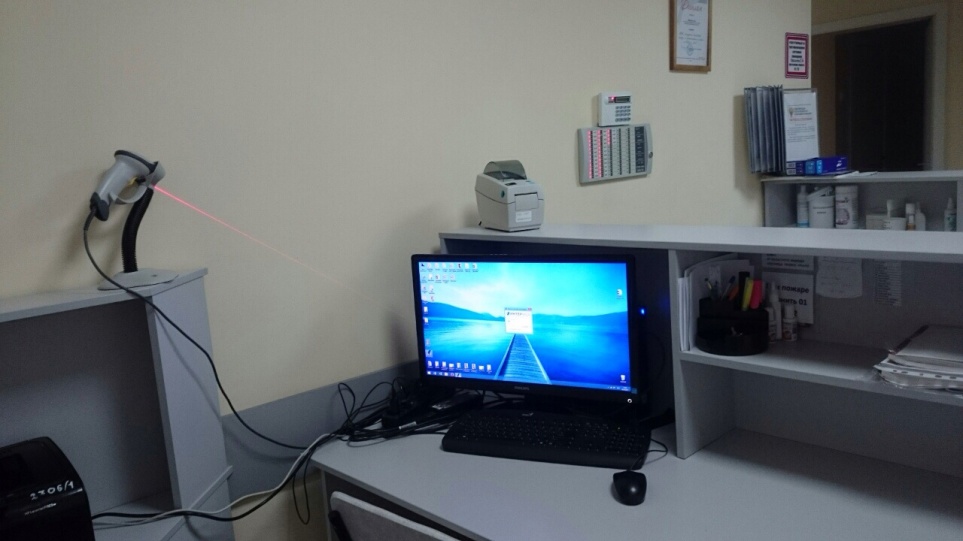 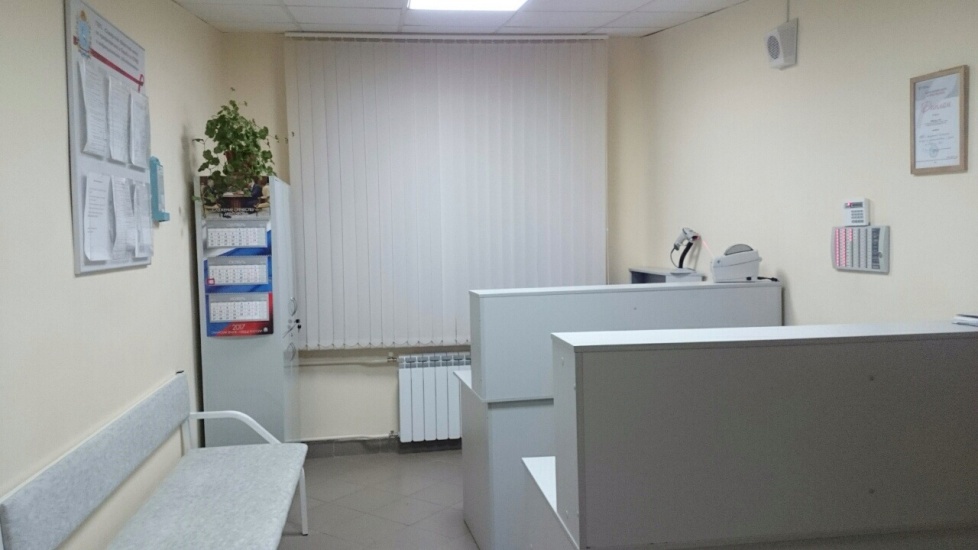 Процедурный кабинет
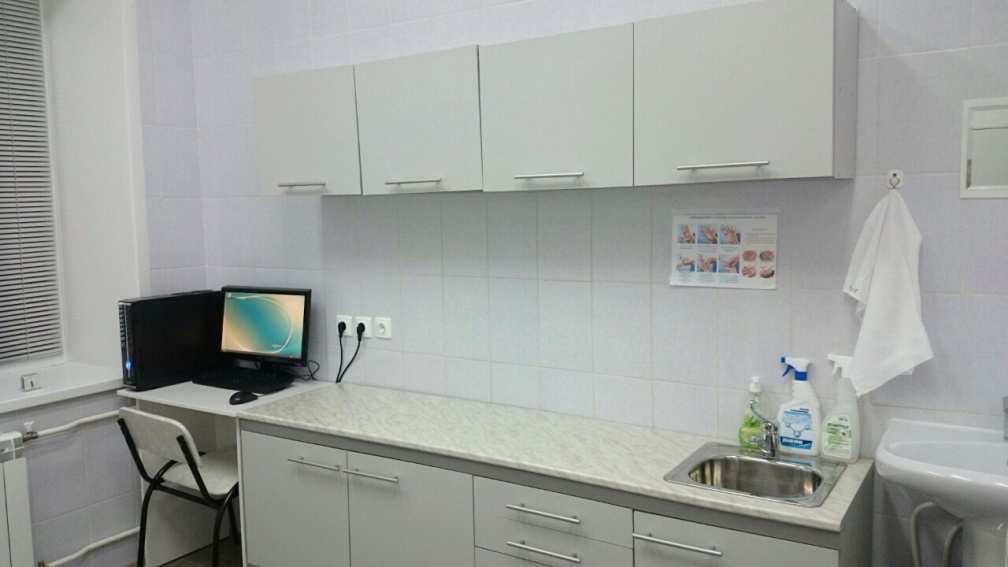 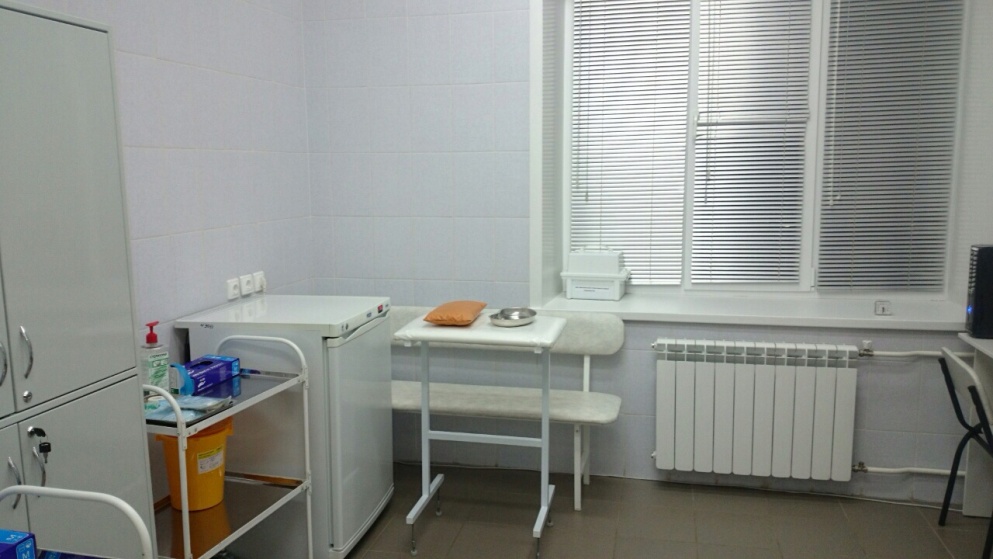 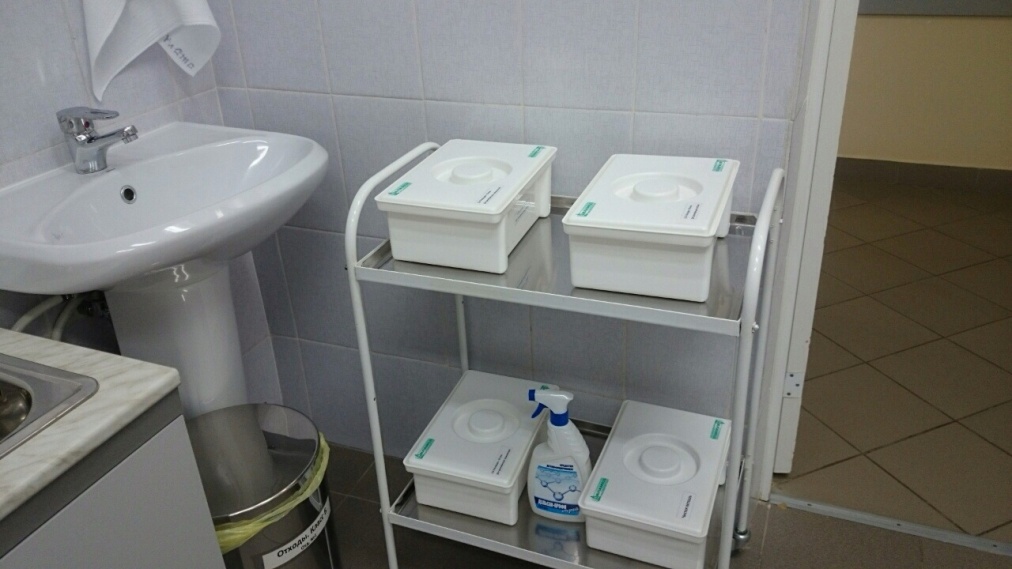 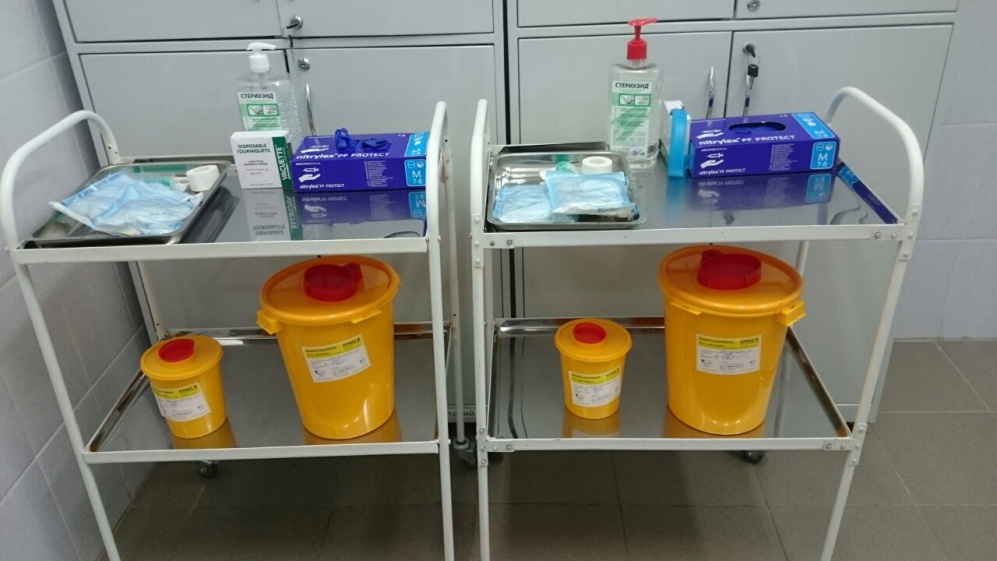 Палаты
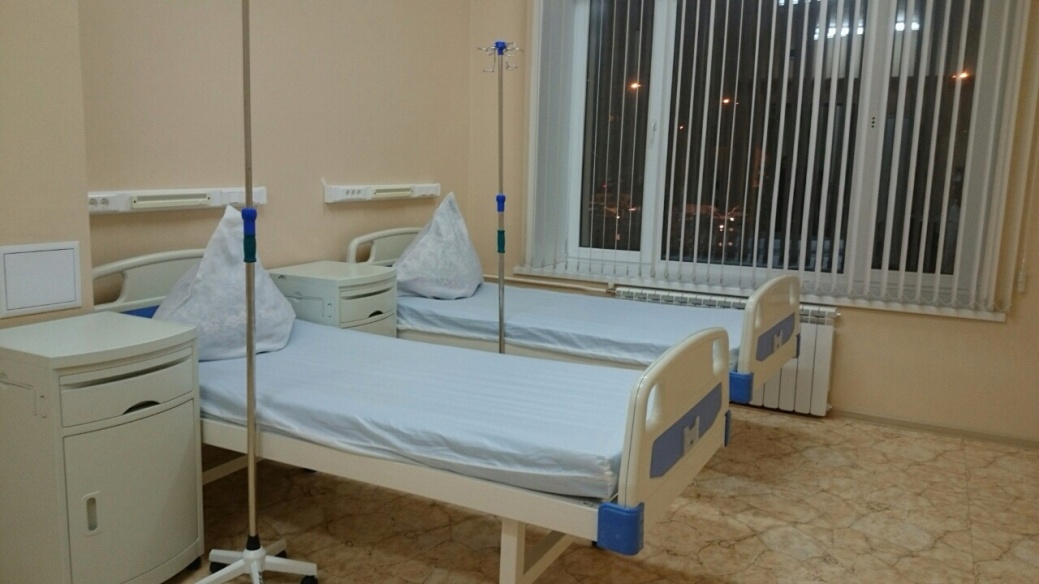 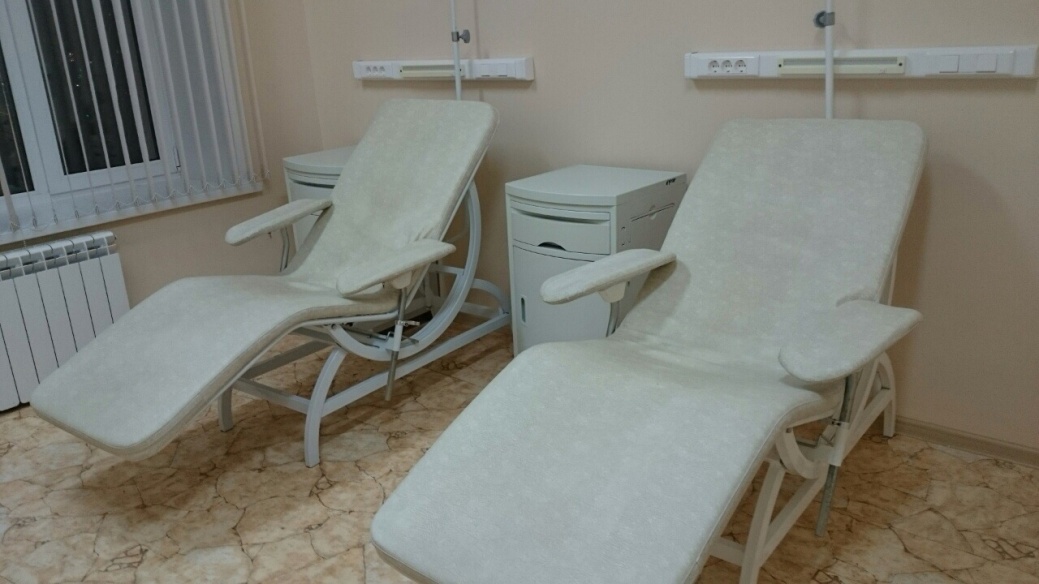 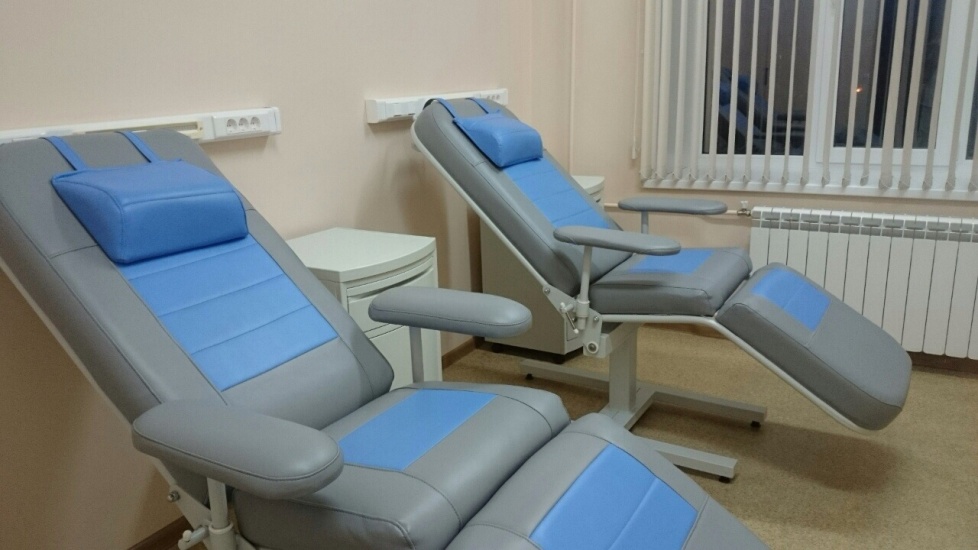 Структура стационара дневного пребывания ГБУЗ СОКЦ СПИД
Мощность: 21койка  из них 8 терапевтического профиля, 13 –инфекционного
ОМС развернуто :17 коек
Работа в 2 смены: 1 смена 8.00-15.42                        2 смена 10.30-18.12
Штаты: 1 зав. отделением, 3 врача, 1 старшая медицинская сестра, 6 медицинских сестер, 1 сестра –хозяйка, 2 санитарки
Наиболее частые причины направления пациентов в стационар дневного пребывания
Старт АРВТ
Возобновление АРВТ после прерывания
Коррекция нежелательных явлений на фоне проводимой АРВТ
Старт ПВТ хронического вирусного гепатита С у ВИЧ-инфицированных
Проведение ПВТ хронического вирусного гепатита С у пациентов без ВИЧ-инфекции (ОМС)
Показатели работы на 2021г.
Распределение пациентов по стадиям ВИЧ-инфекции n=992
Структура причин госпитализации в стационар дневного пребывания (n=992)
Исходы лечения
1100 пациентов выписаны с улучшением, что составило 99% от общего числа
 У 12 пациентов было ухудшение состояния, в результате они были госпитализированы в круглосуточный стационар для продолжения лечения
На 19% дешевле стоимость пациенто-дня в сравнении с 1 койко-днем круглосуточного стационара
Анкетирование пациентов
В течение года проводилось анкетирование пациентов с целью выяснения удовлетворенности качеством оказания медицинской помощи. 
Был опрошен 256 пациентов 
Из них 89% были полностью удовлетворены качеством оказания медицинской помощи в отделении, 11% удовлетворены частично.
Экономическая эффективность
Послание Президента Федеральному Собранию
Владимир Путин утвердил перечень поручений по реализации Послания Президента Российской Федерации Федеральному Собранию Российской Федерации от 21 апреля 2021 года*. 
*http://www.kremlin.ru/acts/assignments/orders/65524


Пр-753, п.9 д
Д) обеспечить поэтапную реализацию в 2021-2030 годах мероприятий, направленных на борьбу с гепатитом С, минимизировав риски распространения данного заболевания
Обоснование необходимости лечения ХВГС
Увеличение длительности жизни
Снижение прогрессирования фиброза печени
Снижение смертности из-за предотвращения терминальных стадий болезни печени
Особенности ПВТ ПППД
Возможно лечение пациентов с выраженным фиброзом печени
Возможно лечения больных, не ответивших на ПВТ интерферонами
Возможно лечение больных с тяжелой сопутствующей патологией
Возможно проведение коротких курсов лечения (от 8 недель)
Применение препаратов прямого противовирусного действия позволяет:
Эффективность  Безопасность  Длительность
Противовирусные препараты прямого действия (ПППД)
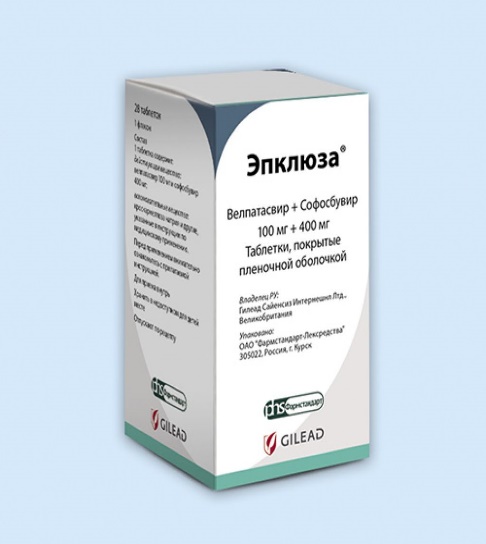 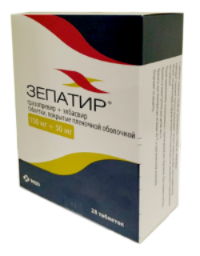 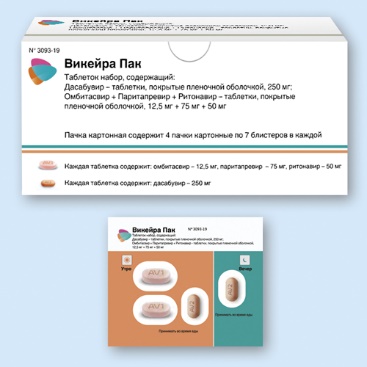 Итоги лечения противовирусной терапии ХВГС по ОМС за 2020г.-2021г.
Заключение
В дальнейшем планируется оценить результаты лечения пациентов в стационаре дневного пребывания по следующим параметрам:
Увеличение периода ремиссии ВИЧ-инфекции 
Увеличение периода ремиссии вторичных и сопутствующих заболеваний на фоне ВИЧ-инфекции
Снижение потребности в госпитализации в круглосуточный стационар
Улучшение   переносимости АРВТ и ПВТ
Спасибо за внимание!